Vernal Poolsand Big NightNottingham Conservation Commission
Kristen Lamb, B.S. Wildlife Ecology
Executive Director, Center for Wildlife
What’s a Vernal Pool?
Definition
Identification
Determining Factors
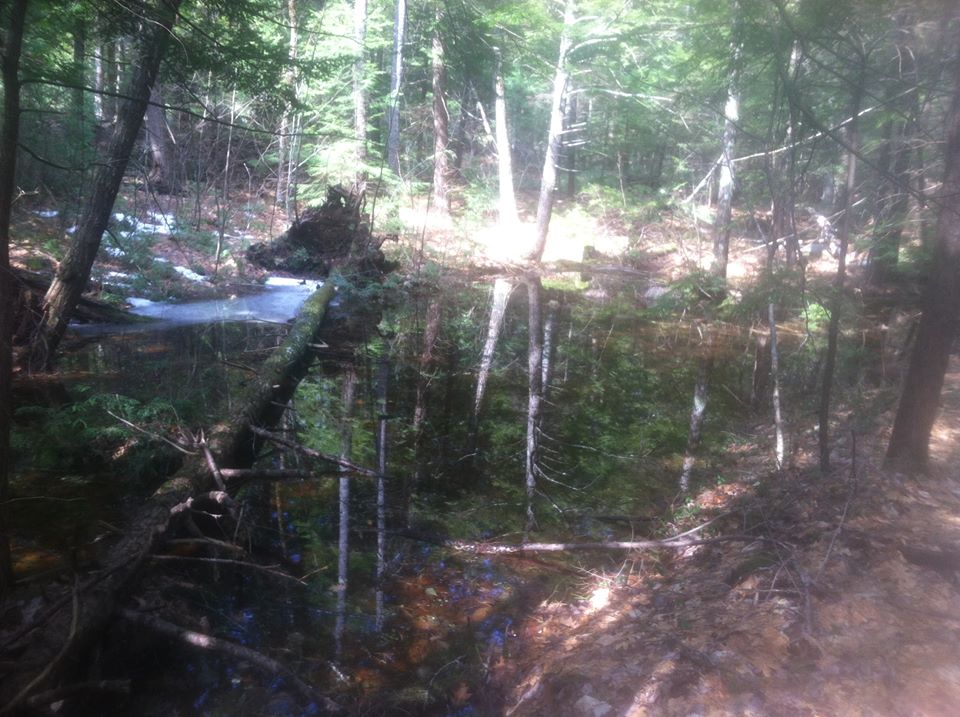 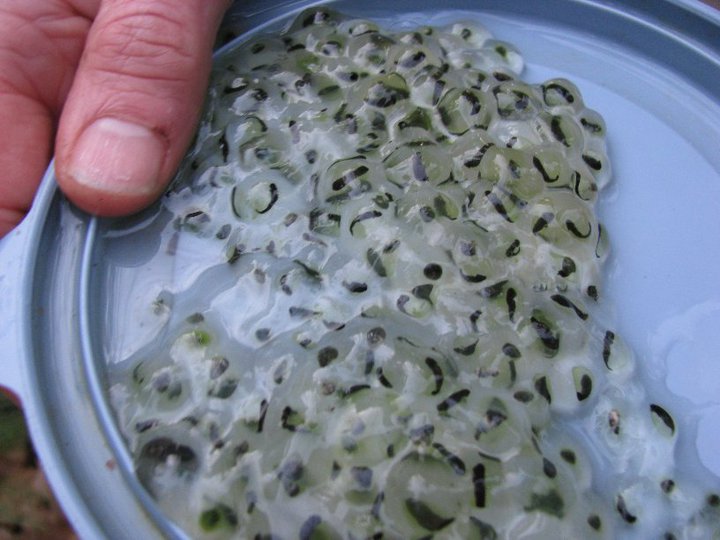 What’s the Big Deal?
Important ecosystems
Threatened and Endangered
Nurseries
Upland Species
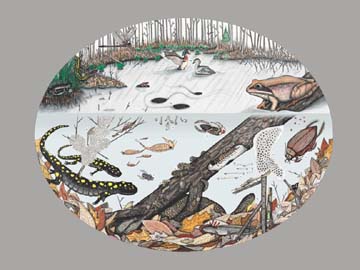 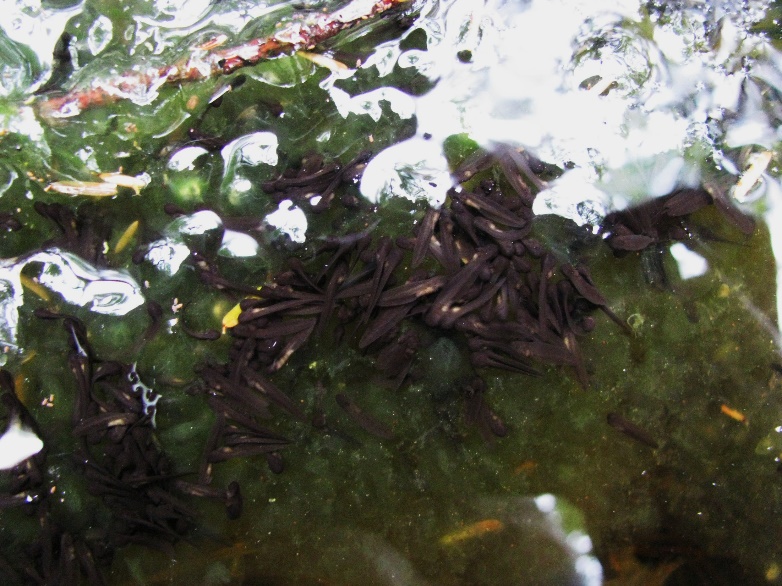 Obligate Species
A species that requires a vernal pool during a life stage
Fairy shrimp
Wood frogs
Blue spotted salamander
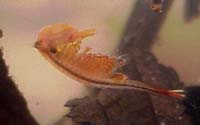 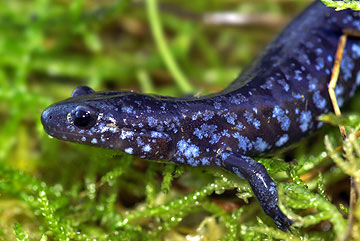 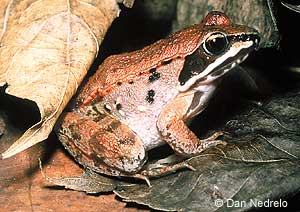 Facultative Species
Preference toward but not a need to utilize vernal pools for foraging, hibernation, breeding 
Wood turtle
Blanding’s turtle
Spotted salamander
Caddis fly
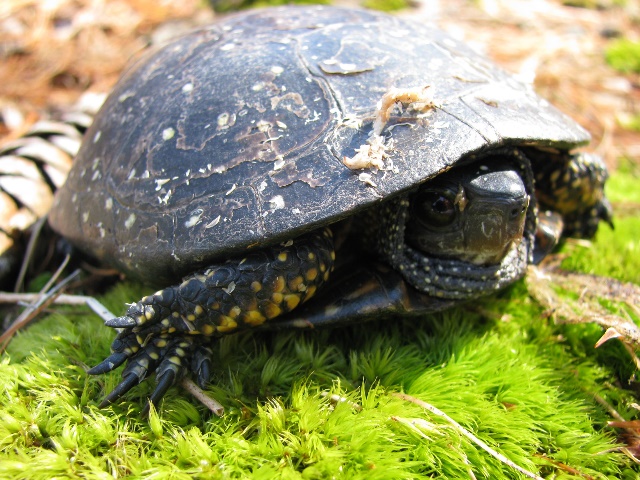 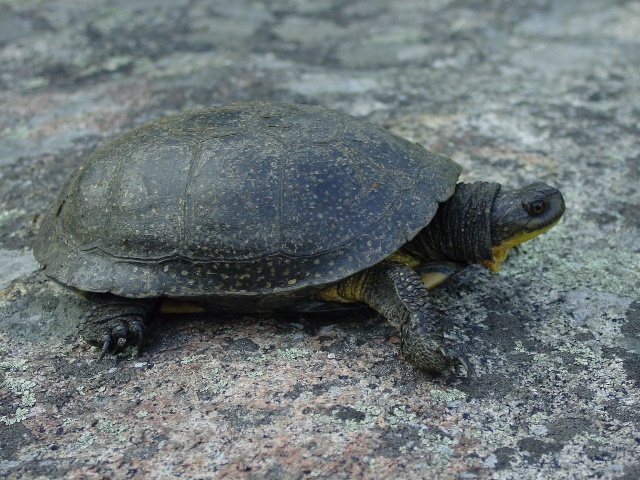 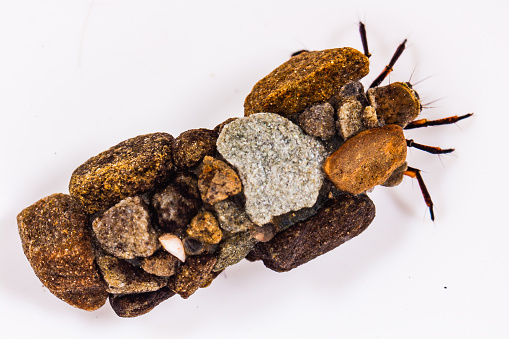 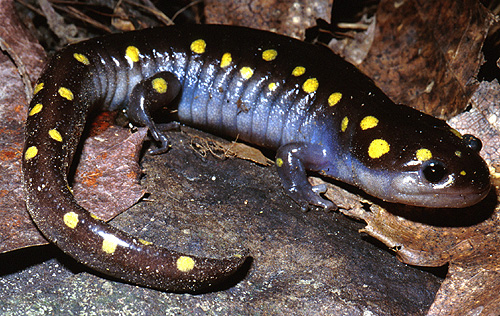 Upland Species
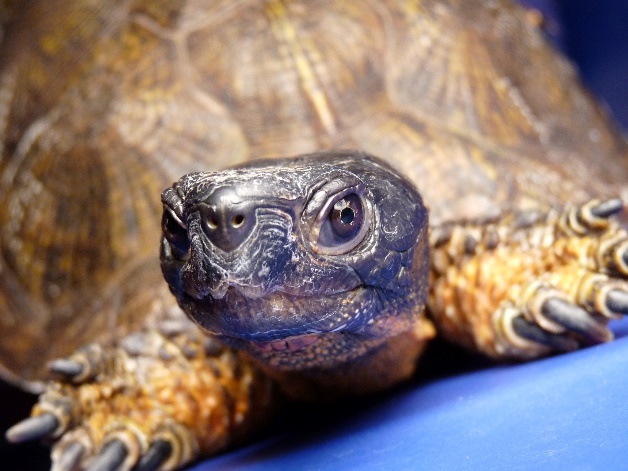 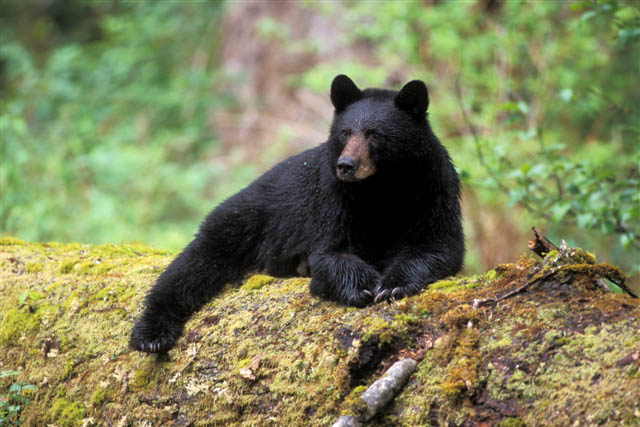 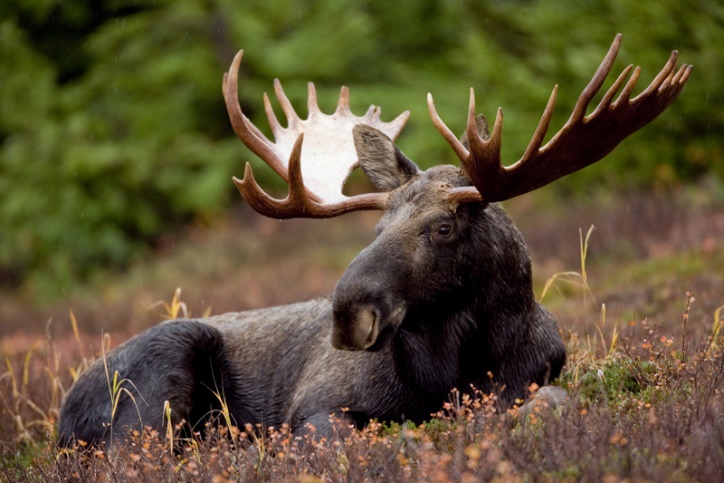 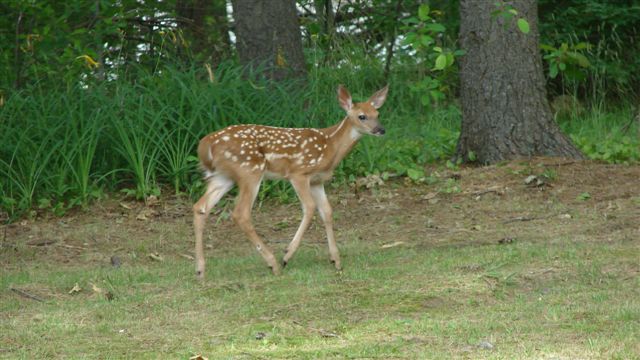 Vernal Pool Protection
Nottingham 
Critical wetlands identified and inventoried in 1999
Development in critical wetlands or 100-foot buffer
50-75 foot setbacks for poorly drained soils
DES recommends the Army Corps of Engineers (New England District) BMPs including:
Avoid disturbance within the VP depression and envelope (extends 0-100 feet from the VP depression’s edge) 
Limit development to less than 25% of the CTH (extends 100-750 feet from the VP depression’s edge)
Exclude roads and driveways from the VP envelope 
Minimize impedance to amphibian terrestrial passage. Cape Cod style-curbing3 or no curbing options should be used for new road construction
Citizen Science
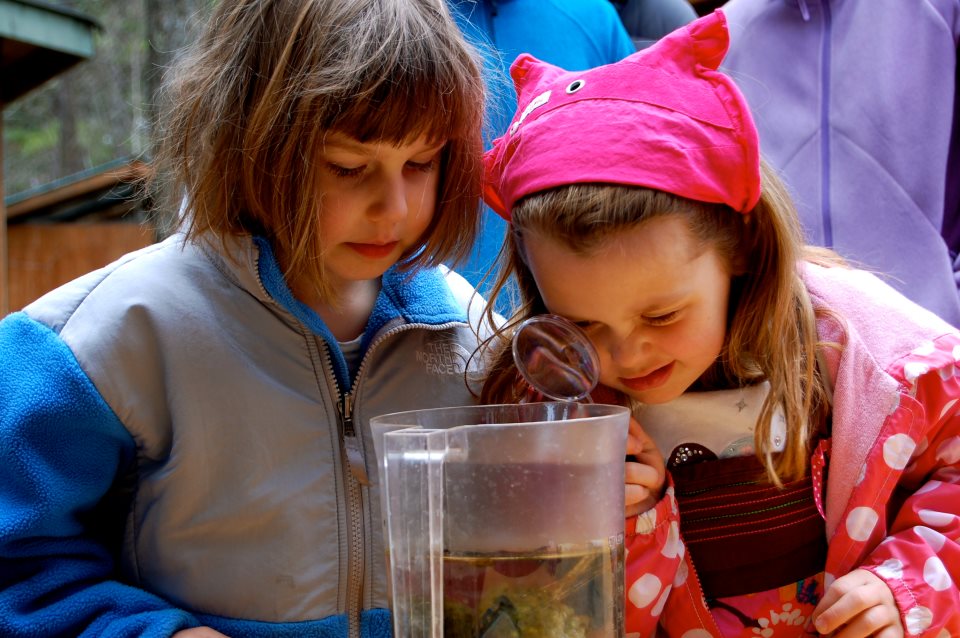 Visual and Time of Year
Listening
Spotting egg masses
Reporting
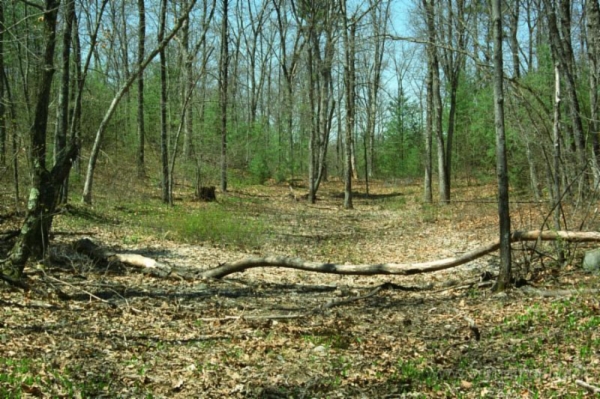 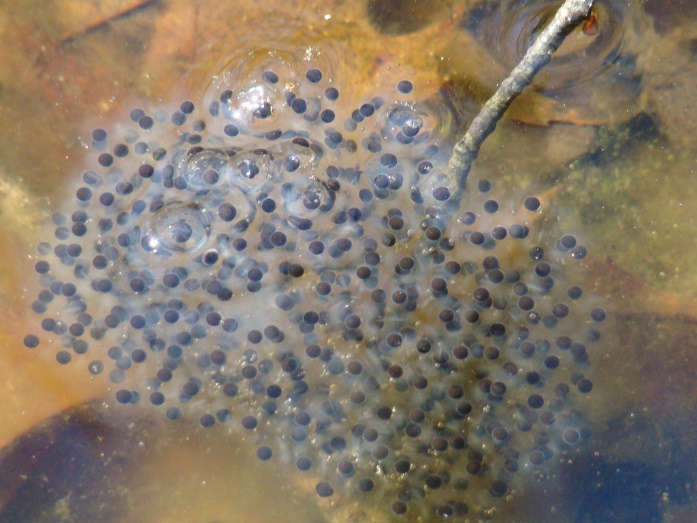 Big Night
When?
Earth warms, typically early spring, rainy nights, ~50 degrees 
What Happens?
Awake from hibernation, mass amphibian migration
Become a Steward
Tune in
Wear gloves/ clean hands
Be prepared
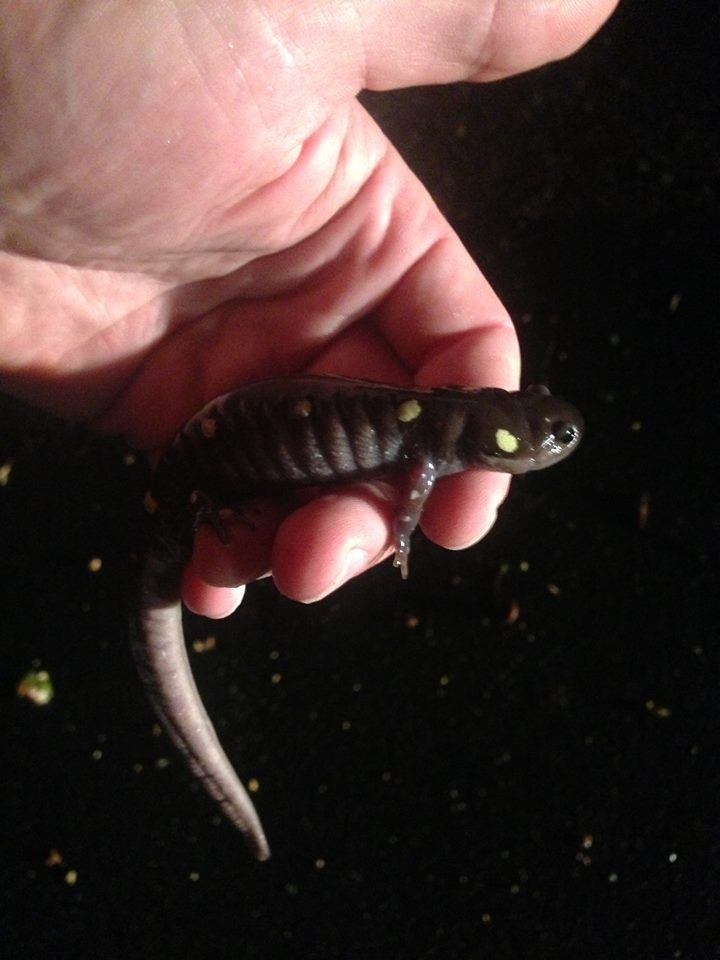 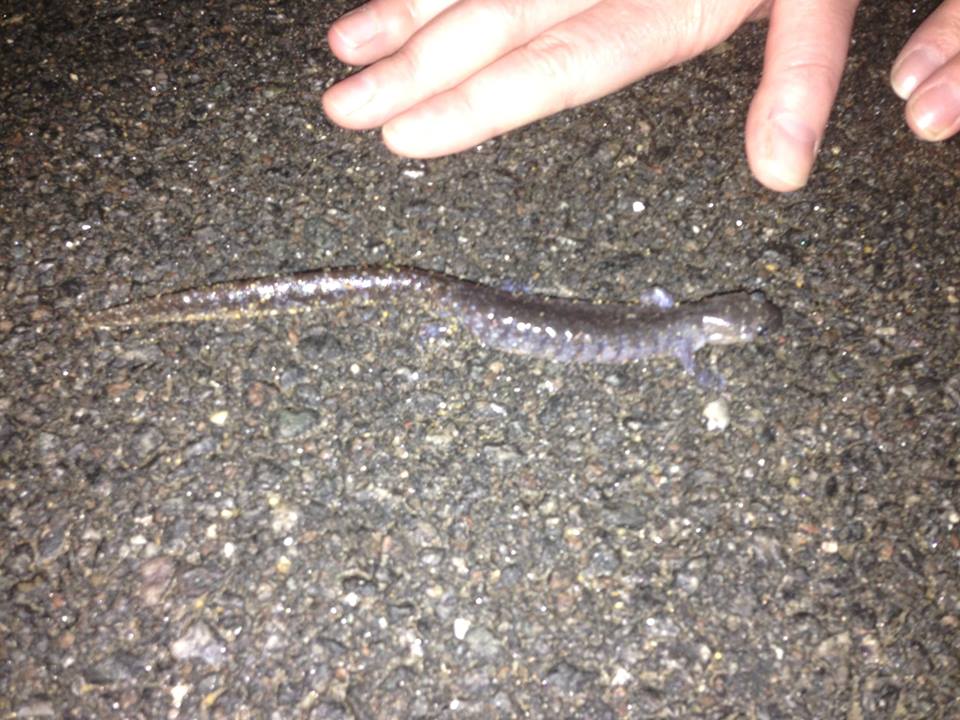 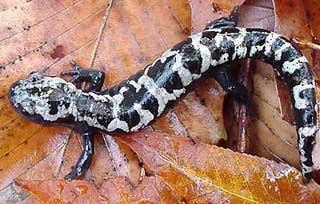 Local Amphibian Species
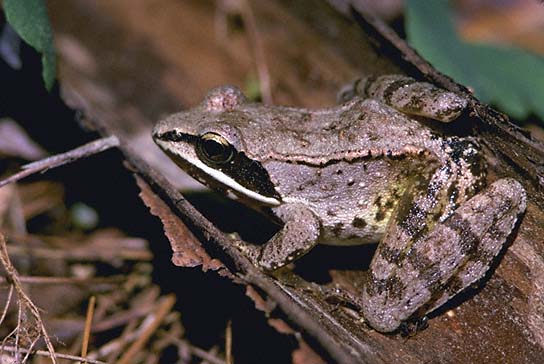 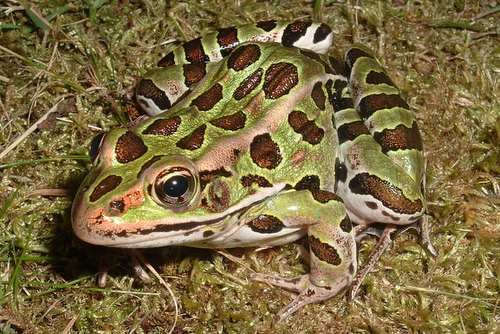 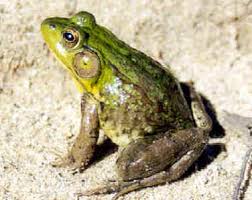 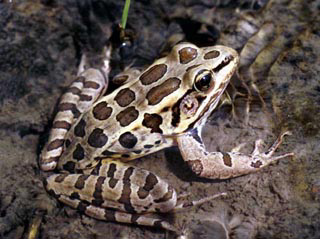 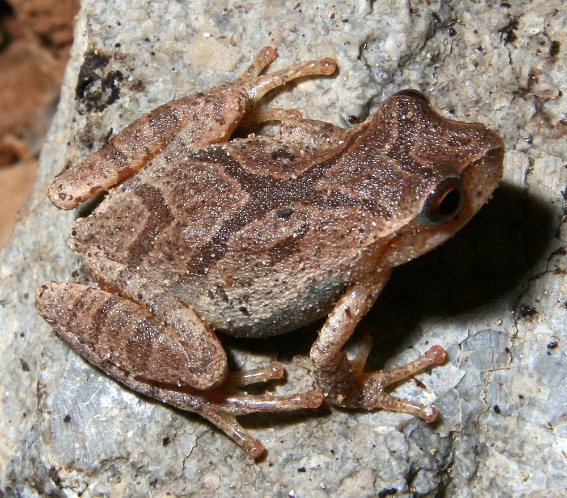 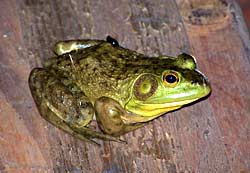 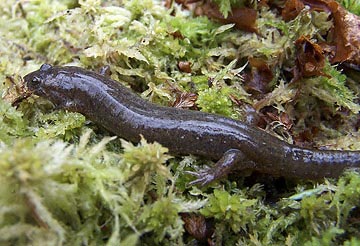 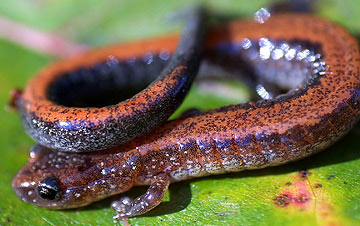 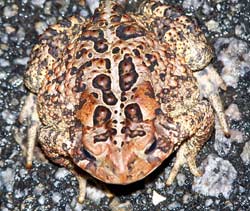 Let’s Find Your Neighborhood!
Wildlife Action Plan Map
Wetland/vernal pool to upland roads
Nottingham hot spots
Reporting
Photographic documentation
nhwildlifesightings.unh.edu
2016 vernal pool manual worksheet
Big Night Tally Sheet
Salamander Crossing Brigade
thelen@harriscenter.org
info@bear-paw.org
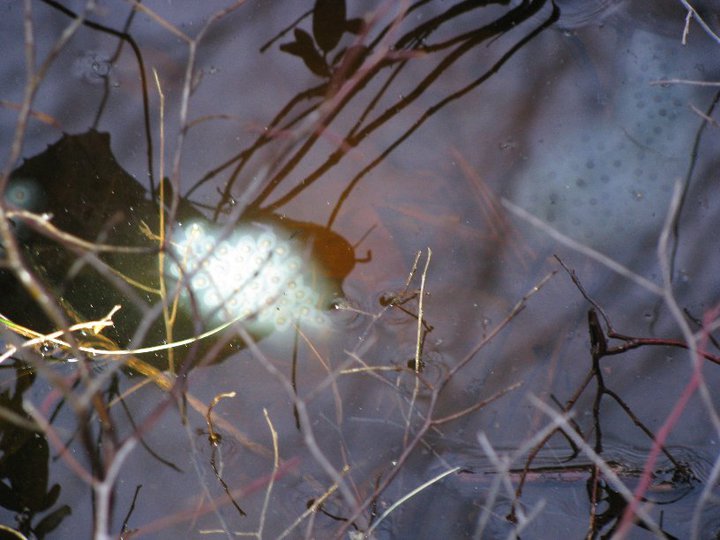